■ 特定生産緑地の指定手続きに必要な書類
　
　特定生産緑地の指定を希望される方は、手続きの段階に応じて、下記の書類を　
　都市計画課まで持参してください。
　     ※様式については、ホームページにも掲載しております。
生産緑地の所有者の方は、必ずお読みください!!
特定生産緑地制度が 
                　   始まります
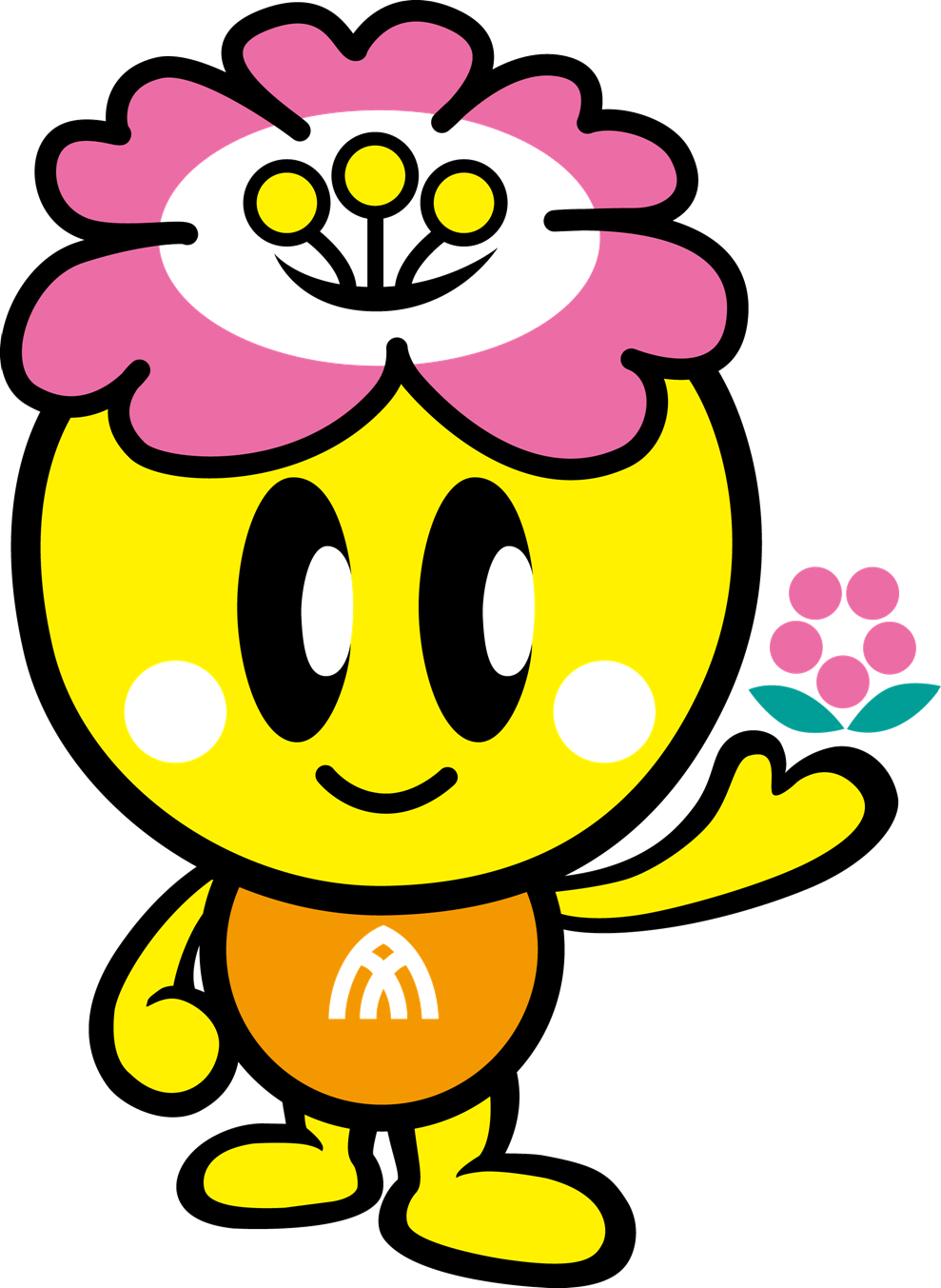 指定希望の申出時
■ 特定生産緑地制度について
　
　● 2018年(平成30年)4月1日から特定生産緑地制度が施行されました。　　
　● 生産緑地に指定後30年を迎える生産緑地については、所有者等の意向に
　　 もとづき、特定生産緑地に指定できます。
　● 1992年(平成４年)に指定された生産緑地が30年を迎えることとなります。
　　    大和高田市では、1992年(平成4年)・1997年(平成9年)・2001年(平成13年)・
　　　  2011年(平成23年)に生産緑地を指定しております。
　● 特定生産緑地の指定は、30年を経過するまでに行う必要があります。
　● 指定には、所有者からの 『指定希望の申出』 の手続きが必要です。
　● 指定しない場合でも生産緑地は自動的に廃止されません。
　　  廃止には 『買取りの申出』 の手続きが必要です。
■ 提出書類
　　（１） 特定生産緑地の指定申出兼同意書
　　　　指定を希望する生産緑地の位置や面積、
　　　　農地等利害関係人（所有者や賃借人など）の有無を記載した書類
　　（２） 特定生産緑地の指定同意書
　　　  農地等利害関係人全員の同意を得たことを示す書類(実印の押印が必要)
　　（３） 実印 （申出受付時に押印いただきます）
　　（４） 印鑑証明書 （農地等利害関係人全員）
　　（５） 指定希望区域を示す位置図 (土地の一部を指定する場合は、分筆が必要） 　　
　　（６） 土地登記簿謄本（原本）（交付後３ヶ月以内）(法務局より入手してください）
　　　　土地の全部事項証明書 
　　（７） 地積測量図(法務局より入手してください）
　　（８） 公図(法務局より入手してください）
所有者等の
意向を前提
所有者等の
意向を前提
相続または、
 従事者の故障
相続または、
 従事者の故障
買取りの申出が可能
買取りの申出が可能
■ 特定生産緑地の指定にご協力願います
  
 ● 大和高田市の市街化区域の緑地は今後も減少していくことが考えられ
　ます。都市農地を生産緑地(特定生産緑地)として指定することにより、
　貴重な都市緑地の保持にご協力願います。
  
 ● 生産緑地のままでは、固定資産税もかなり高額になりますので、具体
　的な転用の計画がない限り、特定生産緑地の指定を受けましょう。
　
 ● 特定生産緑地の指定には、農地等利害関係人の同意等が必要であり、
　時間を要することが考えられますので、できるだけ早めの検討・相談を
　お願いします。
生産緑地
特定生産緑地
特定生産緑地
特定生産緑地の指定から
１０年を経過する日
告示から３０年
を経過する日
指定
営農を継続
営農を継続
営農を継続
指定期限の延長の告示
特定生産緑地の指定の告示
10年毎に延長可能
■ お問合せ先                             （大和高田市 TEL 0745-22-1101)
  
 ● 特定生産緑地の指定について　都市計画課 計画係　  （市役所 別棟 １階）
 ● 固定資産税について　　　　　　　税務課 固定資産税係 （市役所 ２階)
 ● 相続税納税猶予制度について　葛城税務署 TEL 0745-22-2721
税制
奈良県
大和高田市
税制特別措置 
 ■相続税等　：納税猶予の適用
 ■固定資産税等 ：農地課税
税制特別措置が継続
税制特別措置が継続
Yamato Takada City
■ 特定生産緑地の指定について
　
　営農や相続への影響を考慮して、特定生産緑地の指定をご検討ください。
■ 特定生産緑地の指定の手続きについて
　
　本市では、特定生産緑地指定のためのスケジュールを下図のとおりとしますので、
 指定を希望される方は、受付期間内に申請手続きをお願いします。
　なお、相談を受け付けていますが、指定の受付は、2020年４月１日から行いま
 す。
　特定生産緑地は、都市計画決定の日から３０年を過ぎた場合、指定することが 
 できなくなるので、ご注意ください!
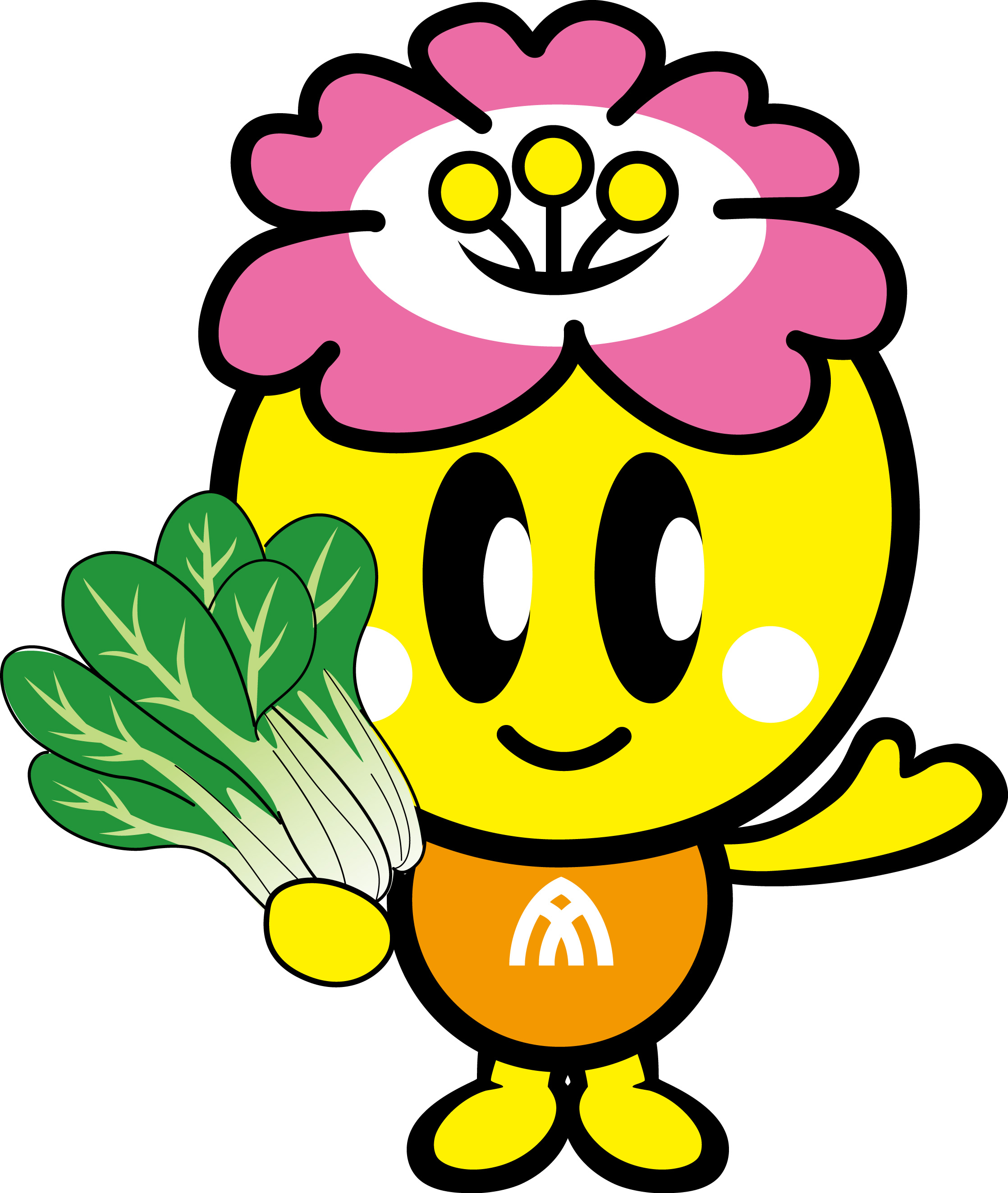 特定生産緑地に指定する場合
特定生産緑地に指定しない場合
■ 営　　農　 
◆ 固定資産税・都市計画税は、引き続き農地評価、農地課税です。
◆ １０年毎に継続の可否を判断できます。
　　 ・ 特定生産緑地の指定は、１０年ごとに更新できます
　　 ・ １０年の間に相続等が発生した場合、今までと同様に買取りの申出が可能です
■ 営　　農　 
◆ 固定資産税等の負担が急増します。（下図参考）
　　 ・ 段階的に増加し、 ５年後には、ほぼ宅地並の課税額まで上昇します
◆ ３０年経過後は、特定生産緑地に指定することはできません。
■ 特定生産緑地の指定スケジュール【2022年(令和4年)に30年経過する生産緑地】
２０２１年度
(令和3年度)
２０２０年度
(令和2年度)
２０２２年
(令和4年)
２０19年度
(令和元年度)
■ 相　　続
◆ 次の相続で選択肢が狭まります。
　　 ・ 特定生産緑地を選択しないと、次世代の方は納税猶予を受けることができません
  （現世代の納税猶予は、次の相続まで継続します）
■ 相　　続
◆ 次の相続で選択肢が広がります。
　　 ・ 次世代の方は、次の相続時点で納税猶予を受けて営農するか、買取り申出をす
       るか選択できます
◆ 農地を残しやすくなります。
　　 ・ 次世代の方が、第三者に農地を貸しても、一定の要件を満たす場合、納税猶予　　
        が継続します。【都市農地の賃借の円滑化に関する法律】
特定生産緑地の指定基準日
指定
の
相談
（随時）
指定の相談
指定の相談
指定希望の申出
受 付 （手続き）
指定希望の申出
受 付 （手続き）
の指定
 特定生産緑地
の指定
 特定生産緑地
審

査
審

査
審

査
の指定
 特定生産緑地
生産緑地は 自動的に廃止されません!
   廃止には 買取りの申出の手続きが必要です!
（随時）
（随時）
（随時）
宅地並み課税
（宅地並み課税）×0.8
固定資産税
（宅地並み課税）×0.6
（宅地並み課税）×0.4
■ 生産緑地地区の都市計画決定の日と特定生産緑地の指定の期限と受付期間
（宅地並み課税）×0.2
農地並み課税
生産緑地地区の
都市計画決定の日
受付(手続き)期間
特定生産緑地指定希望の申出
特定生産緑地地区の
指定基準日
【 図 】
生産緑地
■ 特定生産緑地に指定しない場合の固定資産税等について
1992年12月25日 
　 （平成４年）
2020年４月～2022年３月
2022年12月25日
生産緑地指定
指定から
３０年経過
１年後
２年後
３年後
４年後
1997年10月24日 
　 （平成9年）
2025年４月～2027年３月
2027年10月24日
固定資産税は、
５年かけて宅地並み課税に
2001年　5月15日 
　 （平成13年）
2029年４月～2030年12月
2031年　5月15日
所有される生産緑地の指定日(都市計画決定の日)や、 特定生産緑地の指定について、ご不明な点があり ましたら、都市計画課までお問合せください。
相続発生の場合
相続税の納税猶予制度は
適用されません
2011年　5月10日 
　 （平成23年）
2039年４月～2040年12月
2041年　5月10日
※ 特定生産緑地に指定された場合は、指定された年度から、８年後から
　その後の特定生産緑地の受付を開始します。（受付期間は２年間）
いつでも
買取りの申出が可能
※宅地並み課税：市街化区域の農地については、特例として宅地並み評価の３分の１となります。